the 1960’s
11-7: From Camelot to the Tall Texan
Warm Up
1) Main Idea!
Think back to the “I have a dream speech”…
What is the main point of this speech?
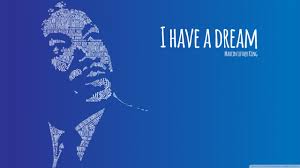 [Speaker Notes: I have a dream speech snippet (5 mins)]
2) Kennedy provided what?
Kennedy and Camelot
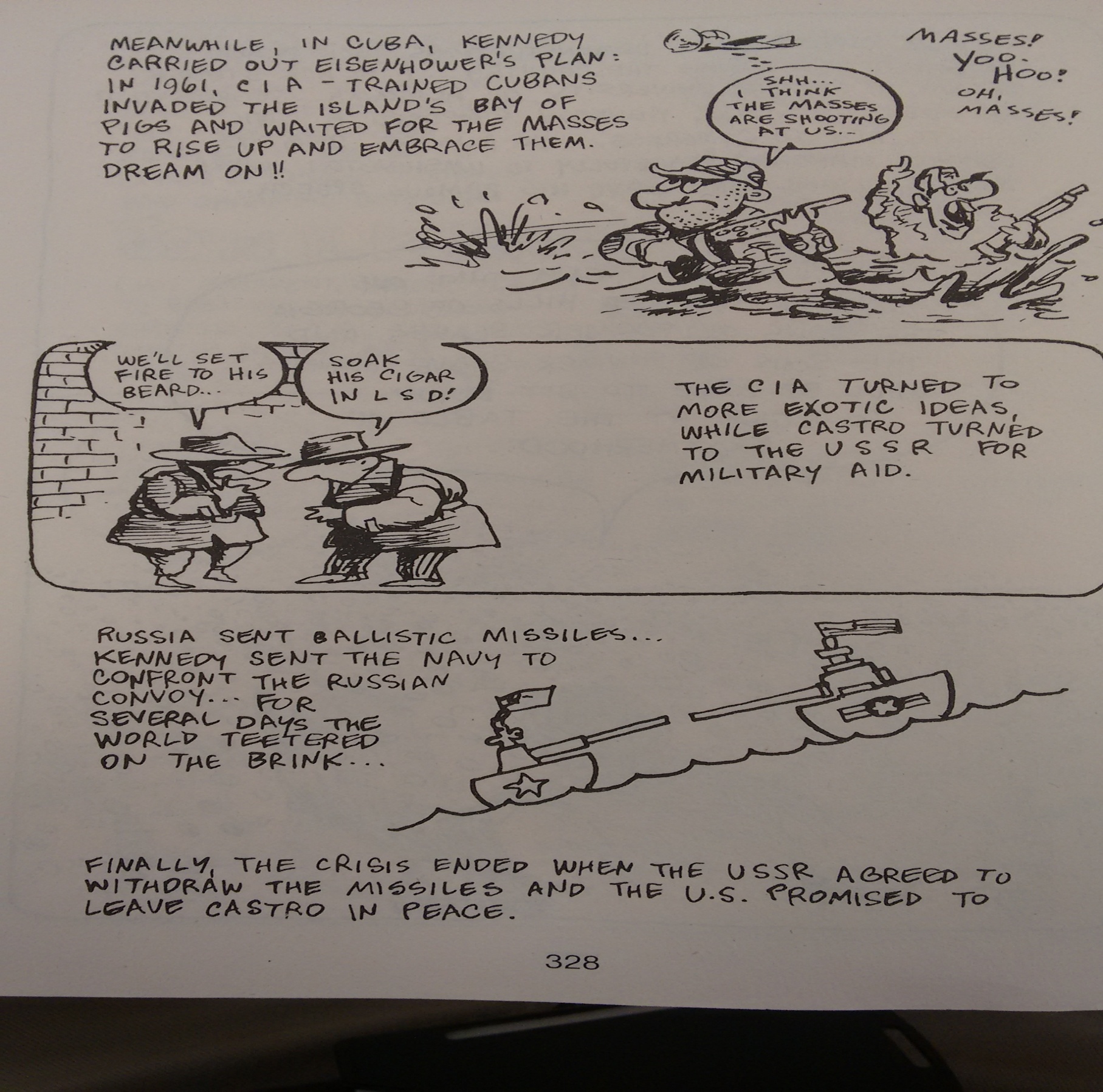 A Crisis in Cuba
3) Relations with Cuba? Reflect…
[Speaker Notes: Cuban Missile Crisis in 5 minutes: 6.15]
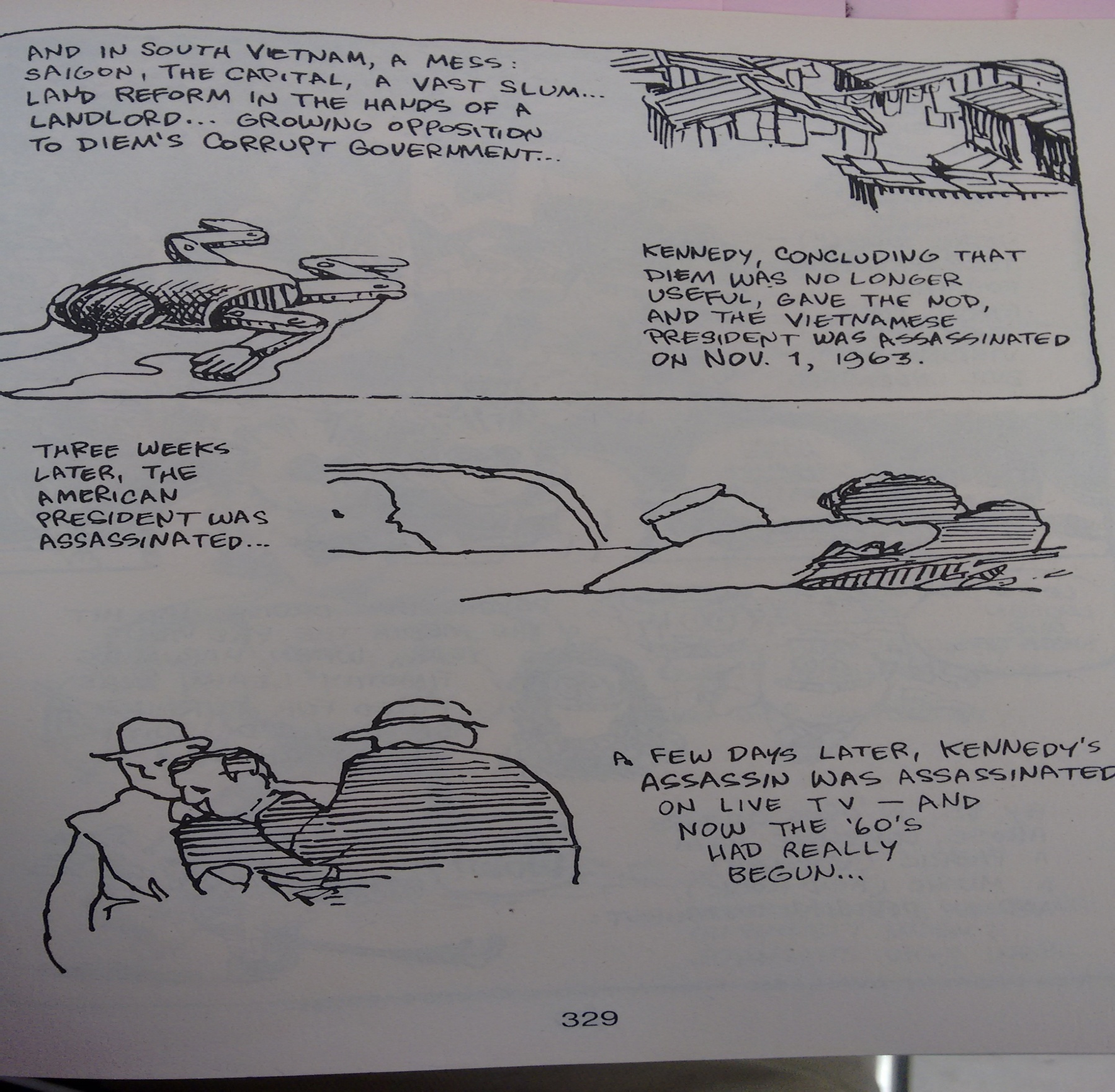 4) JFK… killed… Your feelings as an American?
5) Video Facts!
Camelot has Fallen
[Speaker Notes: Zapruder Film (0:45)- on the #4 Star
JFK Assassination in Five (1963): 4:35 on the #5 star]
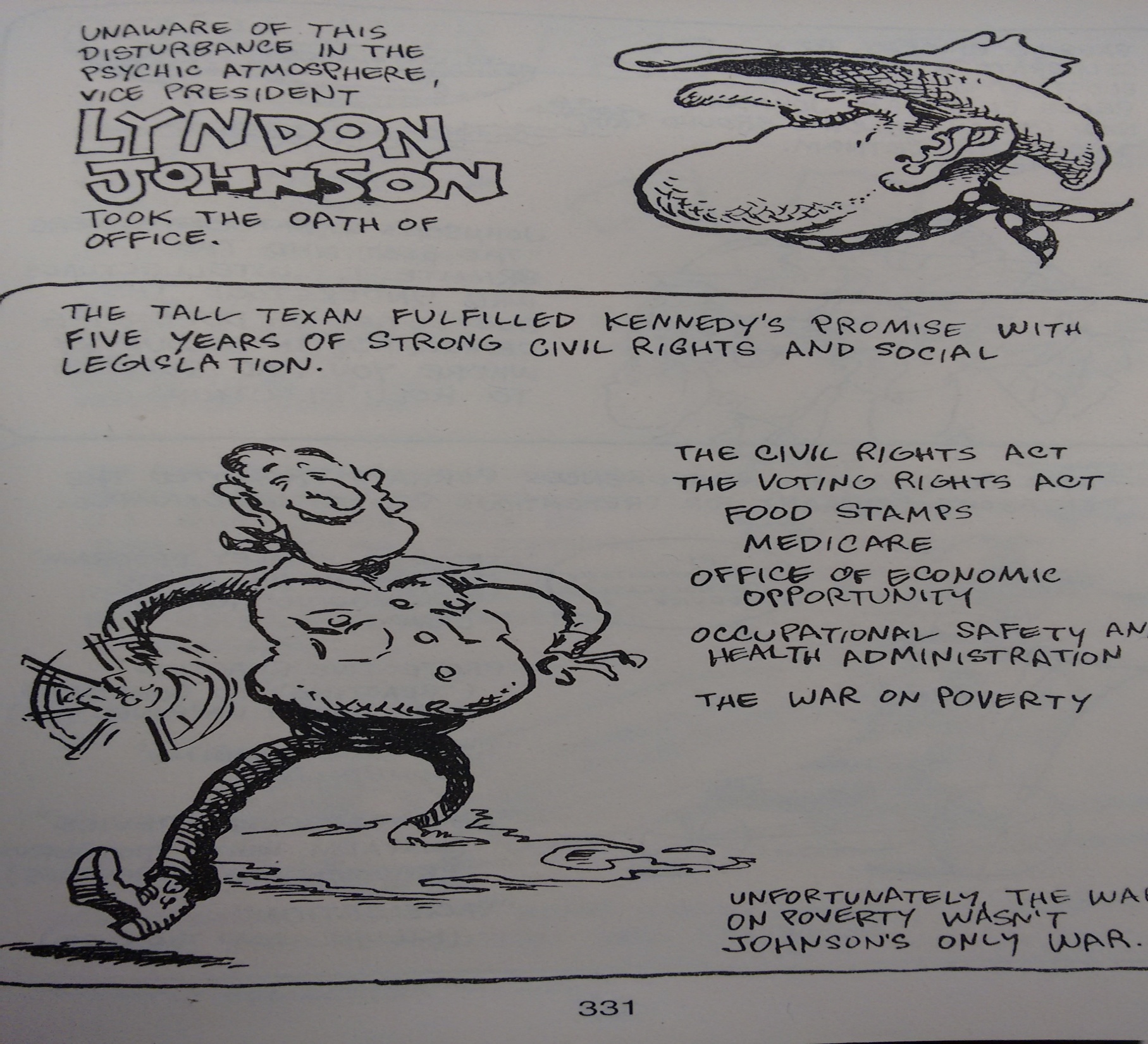 The Tall Texan
6) Predictions?
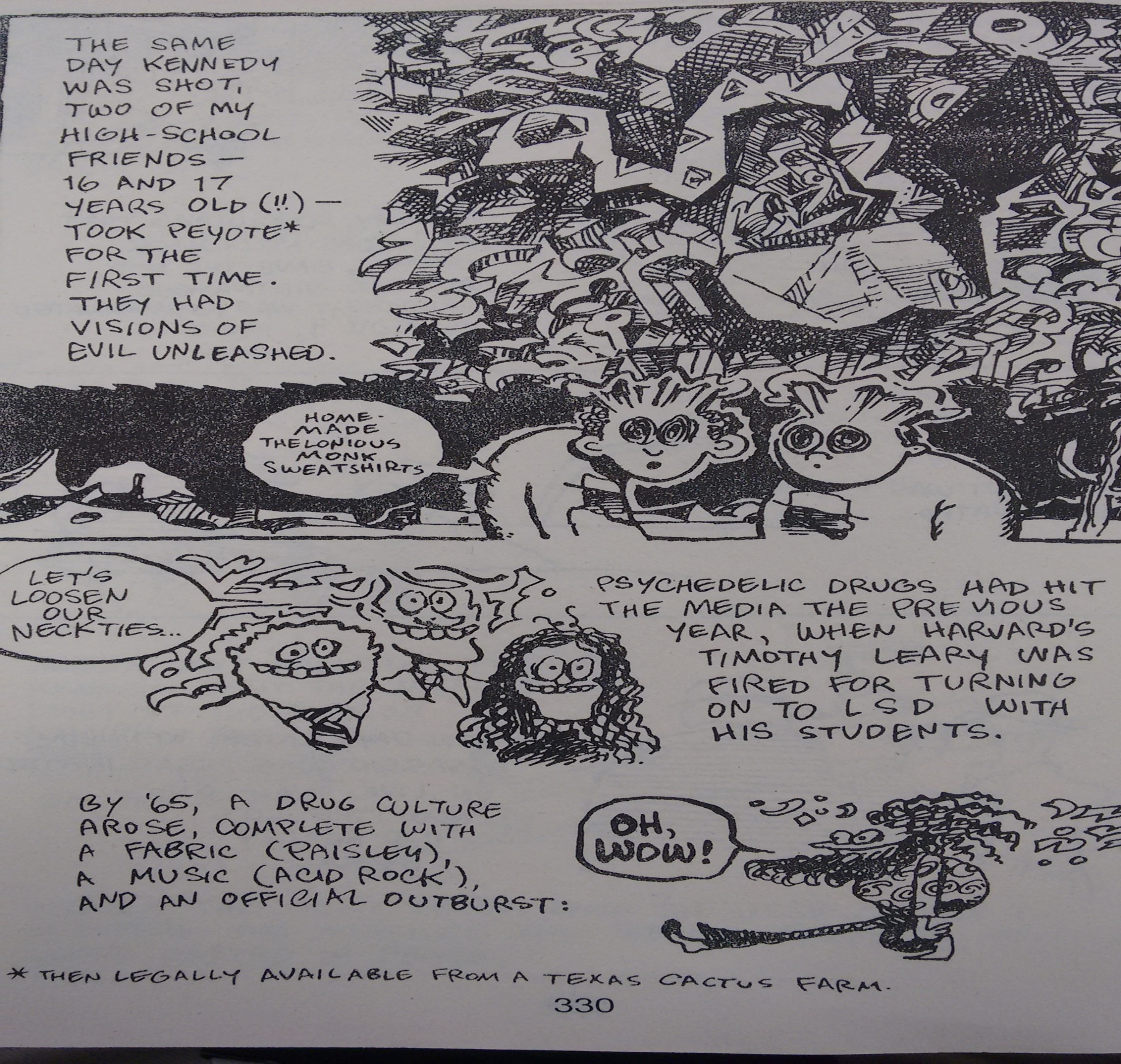 A Counter Culture is Born
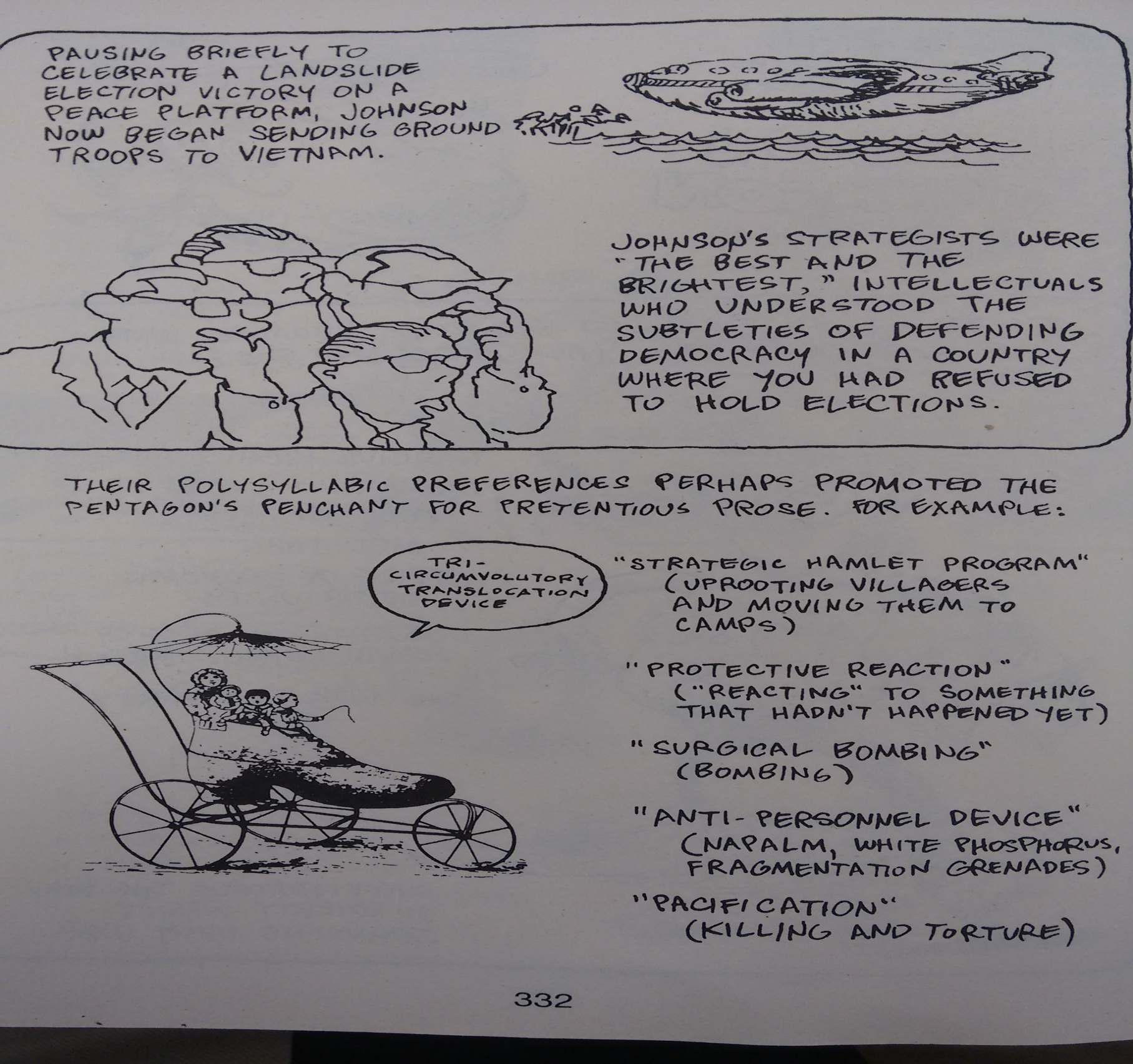 7) Advisors… Really?
Sending “Advisors”
8) Main Idea?
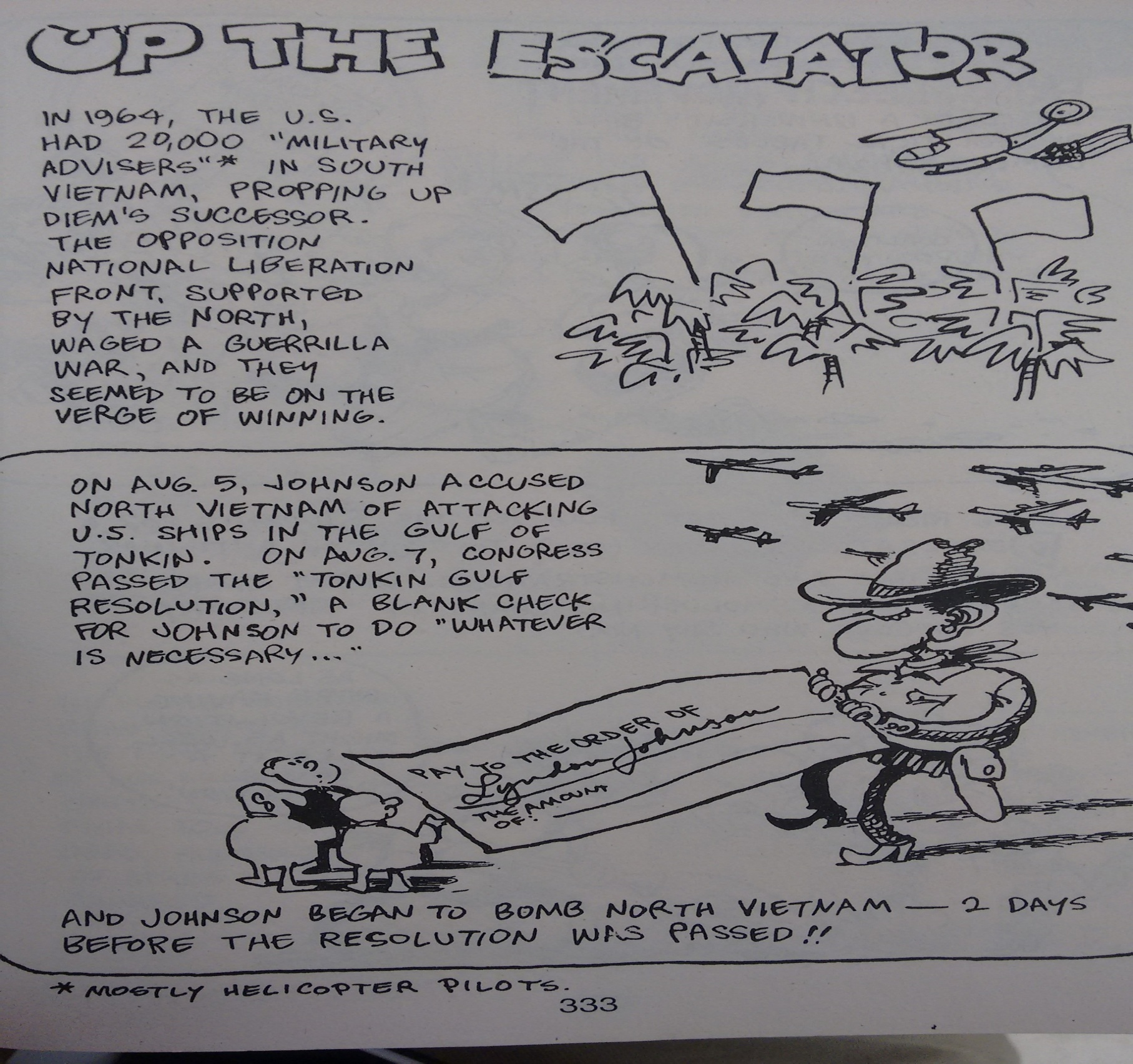 9) Vietnam Analogy
Up The Escalator
[Speaker Notes: The Fake Attack That Started The Vietnam War 3:00]
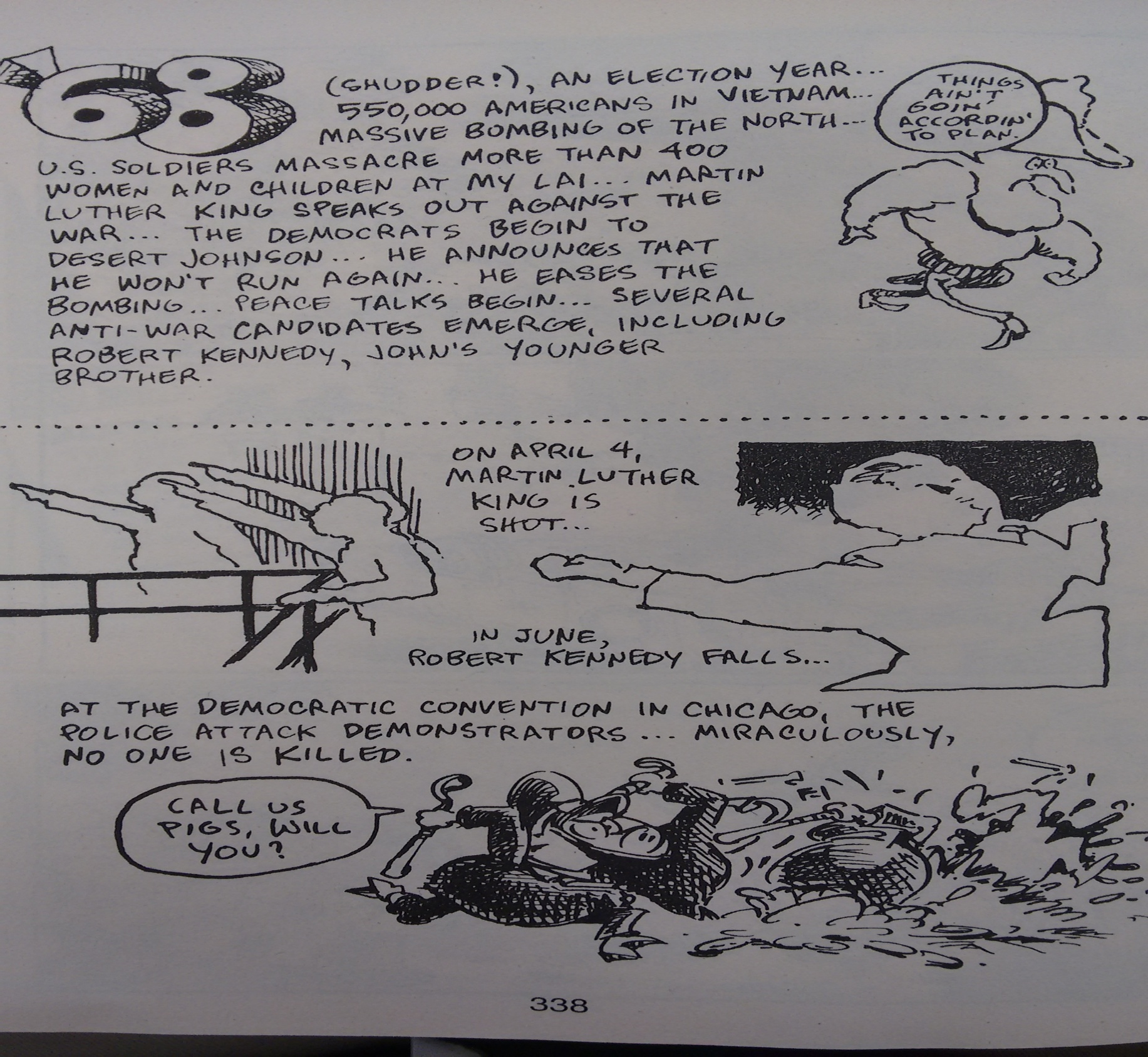 A Rough Time in the 60’s
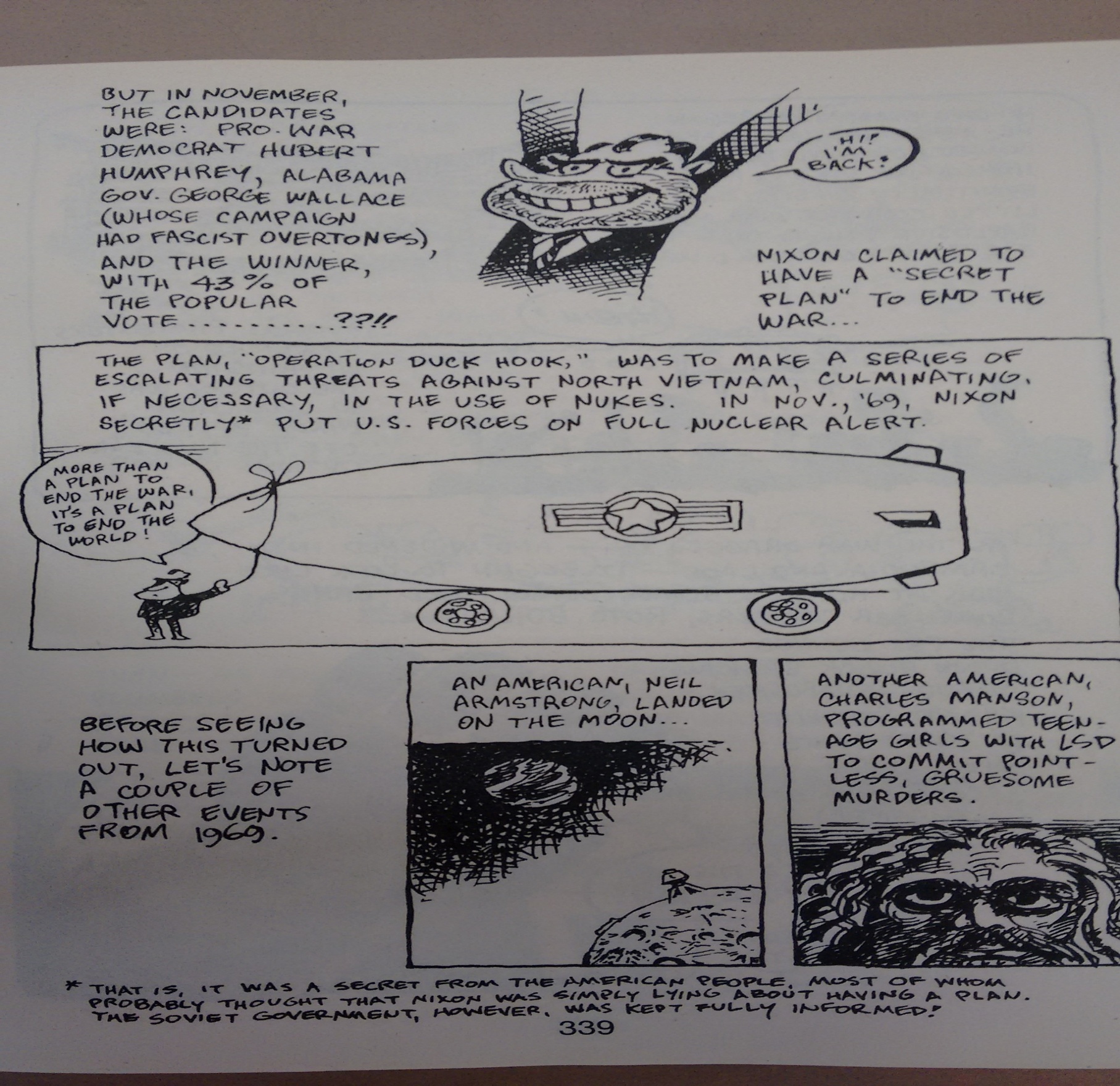 10) Why?
Nixon Takes the Reigns
11) Exit Ticket?
Exit Ticket: Main Idea
main idea
Noun
1.the most important or central 
thought of a paragraph or larger section of text, which tells the reader what the 
text is about:

Find the main idea in each paragraph.
What was the “main idea” of the reasoning behind the Vietnam War?